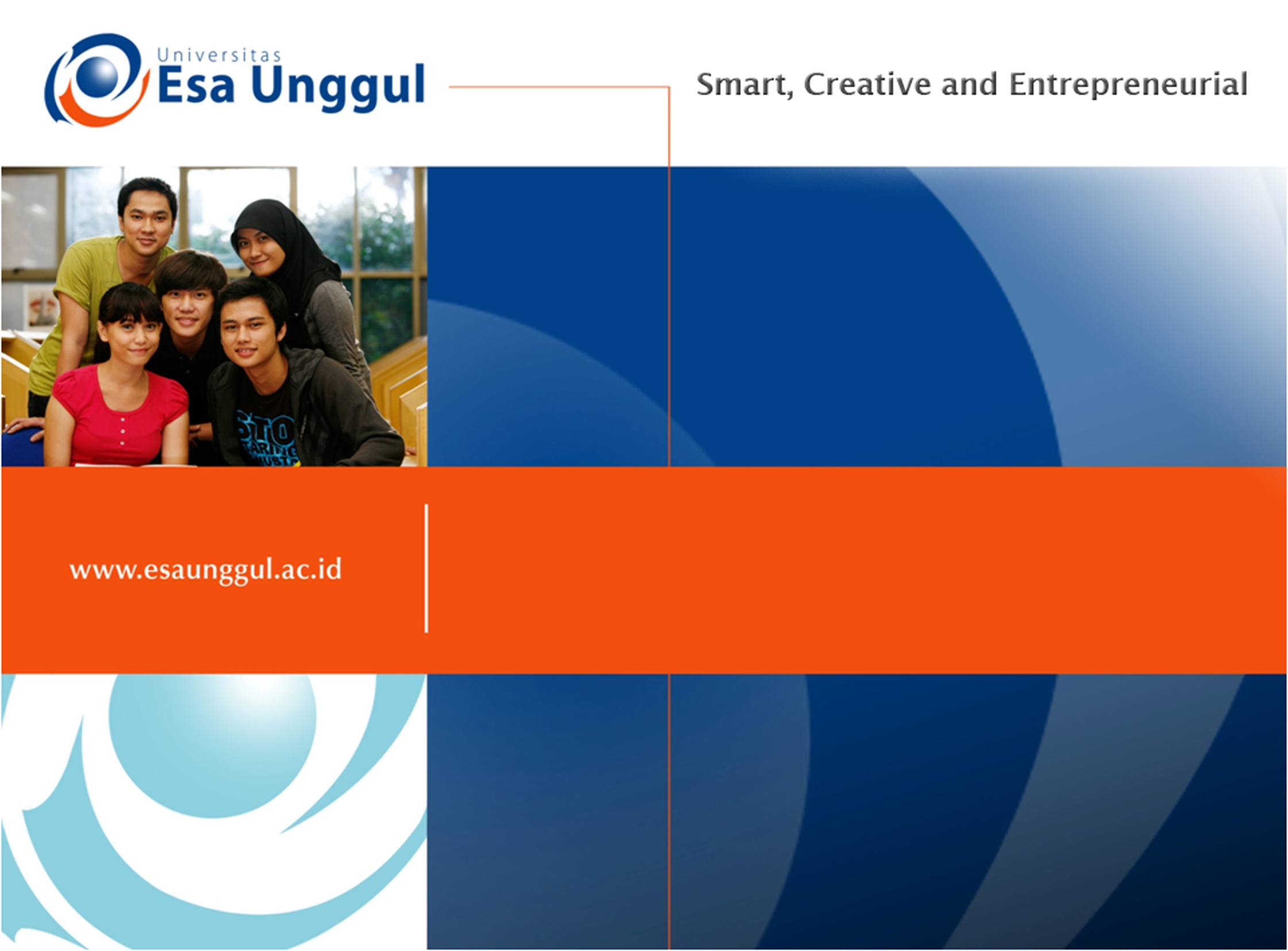 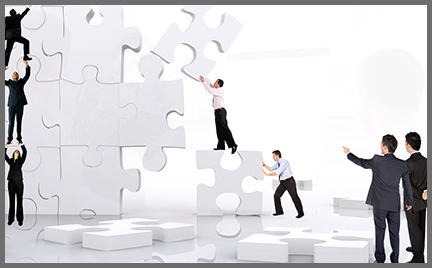 Pertemuan 8
PENIMBANGAN KARYA / PERFORMANCE APPRAISAL 
Dra Safitri M.Msi
Teknik Industri Fakultas Teknik
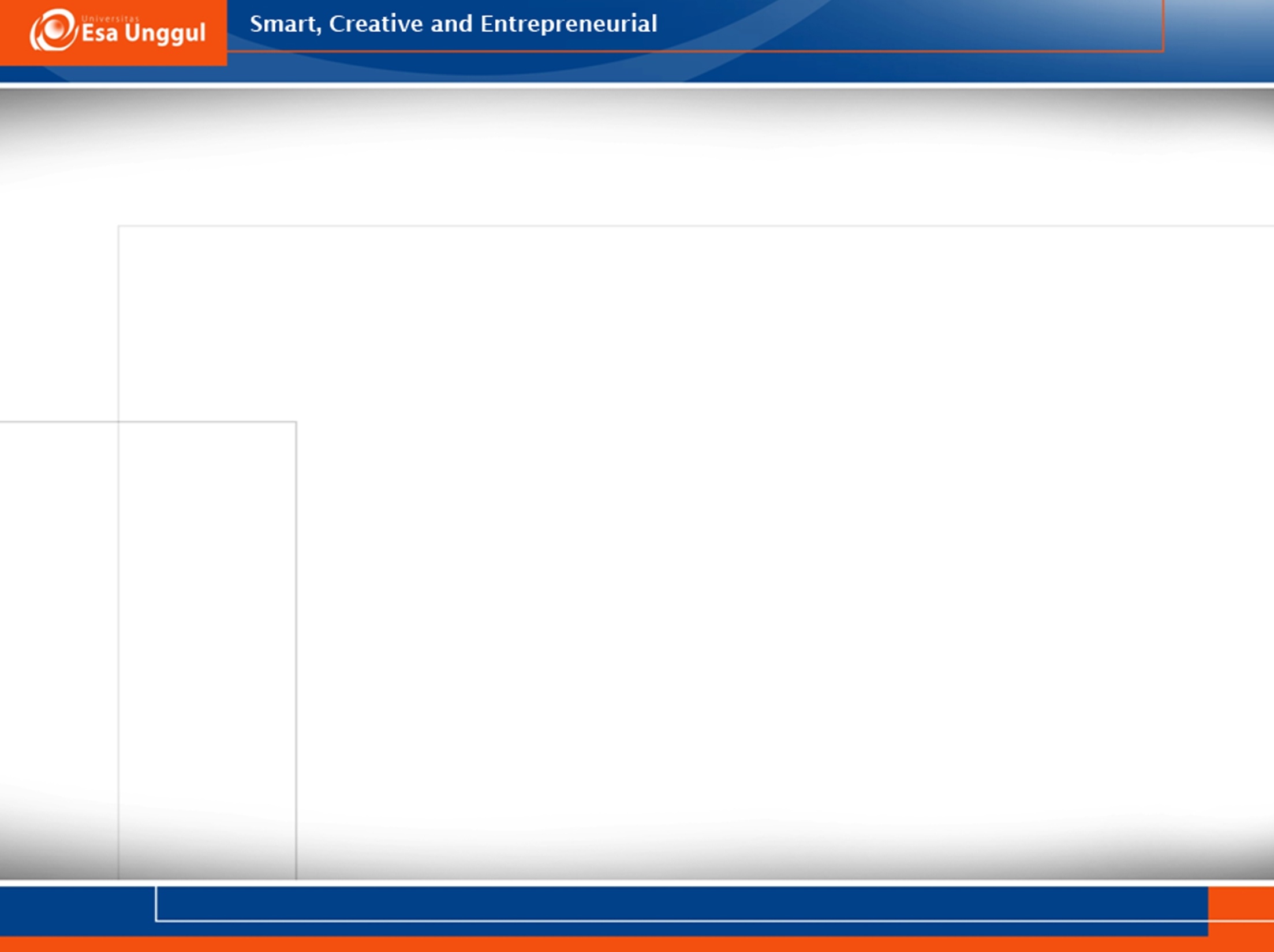 KEMAMPUAN AKHIR YANG DIHARAPKAN
Setelah mengikuti materi perkuliahan ini mahasiswa diharapkan mampu :
Mempu menyebutkan langkah-langkah pengembangan karya
Mendiskusikan bagaimana melakukan pengembangan karya
DISKUSI
Menurut Anda, mengapa penimbangan karya diperlukan?
IMBALAN
PENIMBANGAN KERJA
MOTIVASI
KEPUASAN KERJA  :
- Tinggi
- Rendah
Pengertian
Penimbangan Karya (Performance Apprasial) = Penilaian Prestasi (kerja) = Penilaian Karya = Penimbangan Unjuk Kerja.

Penimbangan karya adalah proses penilaian dari ciri – ciri kepribadian, perilaku kerja, dan hasil kerja seorang tenaga kerja / karyawan (pekerja dan manajer), yang dianggap menunjang unjuk-kerjanya.
Model interaksi tenaga kerja dengan lingkungan fisik dan sosial
Unjuk – kerja se seorang tenaga kerja digunakan tiga macam ukuran
a. Hasil atau produk kerja, 
b. Perilaku pekerjaan, 
c. Ciri – ciri kepribadian, 

dan d. gabungan dari ketiga kategori.
Manfaat Penimbangan Karya
Untuk Organisasi :

Mengaitkan penimbangan karya seseorang dengan strategi dan tujuan organisasi secara efektif. 

Memberikan data yang berguna kepada organisasi dengan menemu kenali :
   a. tenaga kerja berbakat 
   b. bidang – bidang  dimana produktivitas dapat
       ditingkat kan.

Menyampaikan pesan kepada para tenaga kerja bahwa mereka bertanggung gugat bagi unjuk-kerja mereka.
Manfaat Penimbangan Karya
Untuk Manajer/atasan yang menimbang :

Memberi peluang kepada manajer untuk berkomunikasi dengan bawahan/staf 

Memberikan peluang kepada manajer untuk memotivasi tenaga kerja 

Dapat mempererat hubungan antara manajer dan tenaga kerja
Tujuan Penimbangan Karya
Tujuan untuk kepentingan tenaga kerja.
Tujuan untuk kepentingan organisasi kerja.
Tenaga Kerja Penimbang
1. Atasan langsung
2. Rekan kerja
3. Bawahan
4. Swa-penimbangan
5. Langganan
Kesalahan-keselahan dari Penimbang
Kesalahan Konstan/Pendistribusian
Kesalahan Faktor Dominan
Kesalahan Egosentrik
Peningkatan Efektivitas Penimbang
Sebelum penimbangan agar :
Sering berkomunikasi dengan bawahan tentang unjuk-kerja mereka. 
Memperoleh pelatihan dalam wawancara penimbangan karya.
Merencakan untuk menggunakan ancangan pemecahan masalah dan bukan ancangan “katakan-dan-jual” (tell-and-sell), 
Mendorong dan menunjang bawahan dalam mempersiapkan diri untuk wawancara penimbangan karya.
Peningkatan Efektivitas Penimbang (1)
Selama wawancara penimbangan agar:

Mendorong dan menunjang peran serta bawahan. 
Menimbang unjuk-kerja, perilakunya, bukan kepribadiannya. 
Tetap bersikap khusus dan konkret, bukan umum dan samar. 
Menjadi pendengar yang aktif
Tetapkan tujuan–tujuan yang disetujui bersama untuk perbaikan-perbaikan di masa mendatang
Peningkatan Efektivitas Penimbang (3)
Sesudah penimbangan agar :

Sering berkomunikasi dengan bawahan tentang unjuk-kerjanya. 
Menilai secara periodik kemajuan mereka dalam upaya mereka mencapai tujuan
Membuat ganjaran-ganjaran organisasi sesuai dengan unjuk-kerja
Teknik-Teknik Penimbangan Karya
Dapat digolongkan ke dalam :

1.Teknik-teknik relatif/nisbi yang terdiri dari 
Pemeringkatan urutan kelompok 
   (Group Order Ranking),
Pemeringkatan perorangan 
   (Individual Ranking),
Pembandingan berpasangan
   (Paired Comparison)
Teknik-Teknik Penimbangan Karya(2)
2. Teknik-teknik absolute yang terdiri dari 
Penimbangan Karangan
  (Essay Appraisal)
Penimbangan Peristiwa Genting
   (Critical Incident Appraisal)
Skala Pengharkatan Grafis
   (Graphic Rating Scales)
Skala Pengharkatan Perilaku yang dijangkarkan
   (Behaviorally Anchored Rating Scale)
Teknik berorientasi pada keluaran
Menurut Lawler (1976), penimbangan karya dapat menimbulkan :
Perilaku birokratis yang kaku 
Pemerolehan data yang tidak absah 
Penolakan terhadap penimbagan karya
Penimbangan Karya Efektif
1. Ukuran-ukuran keberhasilan dalam  
    pekerjaan dapat ditentukan dengan tepat
    dan lengkap,
2. Standar pekerjaan dapat diterima oleh
    tenaga kerja sebagai standar pekerjaan yang
    masuk akal 
3. Atasan langsung dari tenaga kerja yang     
    ditimbang, dan tenaga kerja sendiri menjadi
    penimbang.
Penimbangan Karya Efektif
4. Hasil PK didiskusikan bersama antara atasan
    langsung dengan tenaga kerja dan setelah 
    tercapai kesepakatan hasil diskusinya
    disampaikan  kebagian personalia untuk disahkan 
    dan dilaksanakan.
5. Tenaga kerja dimotivasi dengan memberi
    ganjaran
6. Tujuan keseluruhan perusahaan, tujuan satuan
     kerjanya dan harapan atasannya terhadap tenaga   
     kerja harus jelas dan diterima oleh tenaga kerja 
7. Tenaga kerja memiliki kontrak psiko logis,
Penimbangan Karya Efektif(2)
Hasil PK didiskusikan bersama antara atasan langsung dengan tenaga kerja dan setelah tercapai kesepakatan hasil diskusinya disampaikan ke bagian personalia untuk disahkan dan dilaksanakan.
Tenaga kerja dimotivasi dengan memberi ganjaran atau ganjaran dan hukuman kepadanya.
Tujuan keseluruhan perusahaan, tujuan satuan kerjanya dan harapan atasannya terhadap tenaga kerja harus jelas dan diterima oleh tenaga kerja yang bersangkutan.
Tenaga kerja memiliki kontrak psiko logis, dia sadar akan harapan per usahaan terhadap dirinya dan sebalik nya ia percaya bahwa perusahaan dapat memenuhi kebutuhan dan harapannya.